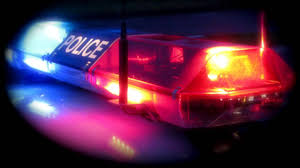 Police Investigations
WHEN THE POLICE COME KNOCKING

PRESENTER: SHARI FISH
PEC CLINICAL EDUCATION DAY
DATE: Mar 18th & 24th, 2016
Agenda
Policies
Working with the police
Privacy and Confidentiality
Disclosure of Information
Reporting a Crime
Warrants and Arrests
Police Interview Requests
policy
2.26 Police Investigations
Policy Statement
In the provision of health care institutions and professionals frequently come in contact with law enforcement authorities

When care is provided to alleged offenders and victims the institution and treating professional have information that is relevant to the patient’s health care and may be relevant to a police investigation of the facts and circumstances of the injury

Cooperation with police must be balanced against the patient’s right to confidentiality of their health care information
Policy Statement continued…
Institutions and health care professionals should not disclose confidential information to the police unless required by law to do so or with the patient’s consent

In the absence of consent, physicians and staff should not perform any test or treatment solely in response to a police officer’s request except in the context of a warrant

Police enquiries should be directed to the manager on duty
Different Duties
Balancing Act
Health Care Providers
Duty to treat

Police
Duty to enforce the law
Investigate
Arrest
Treating the patient and respecting their privacy
Privacy is the patient’s right

Cooperating with police
Protecting the patient (and society) where the patient poses a risk to self or others
[Speaker Notes: There may be times that you will be called upon to interact with the police

It is really all about maintaining a fine balance between protecting the patient’s privacy while maintaining a spirt of cooperation]
Working with police -True or false
Question # 1:

 You have a legal duty to assist the police

  False

Generally no obligation to assist police without court process such as a warrant or subpoena
Question # 2:

 It is a criminal offence to obstruct police in their 
    investigations

True

You must not resist or willfully obstruct police in the execution of their duties. Do not mislead, deceive or in any way hinder the police
Question # 3:

 When presented with a warrant, you can release  
    unlimited information to the police

 False

Information provided must be within the scope of the warrant and no more
[Speaker Notes: You are to co-operate fully in response to the search warrant, subpoena or other court process
You are entitled to see the original copy of the document in order to confirm what is actually ordered
Only the information described in the search warrant, subpoena or other court processes is to be released
To do otherwise would be a breach of the patient’s confidentiality]
Question # 4:

 A health care professional may breach patient  
   confidentiality when required to give testimony in a 
   court of law

 True

If you have received a summons to testify in court you are authorized by law to disclose patient information
Question # 5:

 If a patient admits committing a crime to you, you are 
    obliged to tell the police

 False

There is no general legal obligation to report a crime (there are some exceptions to this rule which we will discuss)
[Speaker Notes: If a patient dies and there is a reason to believe that the person died as a result of violence (or as a result of any situation outlined in the Coroner’s Act) we are obliged by law to report this belief to a police officer or the Coroner]
Question # 6:

 If a sexual assault victim presents you are entitled to 
    tell the police

 False

Disclosure to the police requires consent
Question # 7:

 A warrant authorizes police to have a blood sample drawn/taken from a capable patient without patient consent

 True

However, if a competent patient refuses to comply with a warrant, staff have no legal obligation to force a patient to comply
Search Warrants
Without patient consent this is the procedure that the police should use for obtaining patient records and specimen samples in the hospital’s possession

The warrant provides the police legal authority to search for and seize evidence

Once police have the warrant they will attend at the hospital to enforce it

It is important to comply with a search warrant when presented

The hospital and its staff are obliged to assist the police as required by the warrant
Health Record Release
Requires signed patient consent or a warrant

The warrant becomes part of the health record

Only information specified should be released

Police can seize the original health record with a warrant

Health records staff are authorized to release personal health information to police on receipt of a valid warrant or court order
Privacy and confidentiality
College of Nurses
“Confidentiality involves keeping personal information private. All information relating to the physical, psychological and social health of clients is confidential, as is any information collected during the course of providing nursing services. Clients, however, may consent to sharing information with others.”

	        	    CNO Practice Standard, Ethics (Revised 2009)
[Speaker Notes: Refer to the College of Nurses Confidentiality and Privacy – Personal Health Information]
Canadian Nurses Association
“When nurses are required to disclose information for a particular purpose, they disclose only the amount of information necessary for that purpose and inform only those necessary. They do so in ways that minimize any potential harm to the individual, family or community.”

		CNA Code of Ethics for Registered Nurses (2008)
Duty to protect patient information
Patients have a right to their privacy

Health care staff are bound by patient confidentiality

Privacy legislation (applies in all provinces and territories) reinforces duty to keep patient information confidential, therefore…

An individual’s consent is required before his/her personal and personal health information can be collected, used or disclosed
Exceptions
When there is a significant and probable risk of imminent serious physical harm to someone, either the patient or a third party, the health care provider is under an obligation to use reasonable care to protect that person

This obligation can include warning the intended victim or notifying the police

If it is genuinely believed that there is serious risk of serious harm to third parties, disclosure may be made to protect the third party even if it involves a breach of confidentiality
[Speaker Notes: Staff should consult with their manager, the Privacy Officer or Risk Management or after hours the Administrator on Call before disclosing the information to law enforcement]
What is Permitted Disclosure?
When consent of the patient/SDM is obtained for the release of information to third parties
Best practice is to obtain written consent

When legislation requires reporting
e.g. child abuse/neglect – Child and Family Services Act

When authorized by law
Court order or warrant
Ensure that those seeking access to information have the requisite authority before providing information

When disclosure of information is necessary to reduce a significant risk of serious bodily harm to the patient or third parties
[Speaker Notes: Exceptions:

Reporting child abuse is generally done through Child and Family Services versus the police

Another exception
If a patient says that he/she will or intends to commit a crime that will seriously hurt another person:
You may have an obligation to warn the individual through the police but there has to be a belief that the crime will be carried out
The police look at clarity of intent; seriousness of the intent; imminence of the crime

Warrant
Even with a warrant, the principle is to disclose only the information that is requested in the warrant
It is reasonable to request the opportunity to read the warrant for this to be determined]
Disclosure of Information related to a deceased patient
Information may be disclosed to law enforcement about a person who is deceased for the sole purposes of:

Obtaining assistance in identifying the individual

Obtaining assistance to identify the deceased individual’s next of kin or any other person who would be reasonable to inform that the individual is deceased, and the circumstances of the death when appropriate

Only the information that is necessary and relevant for the purposes of determining identity of the patient or the patient’s next of kin can be disclosed to law enforcement
Risks of Improper Disclosure or Cooperation
Police Risk
In the criminal action – evidence can be excluded at trial

Health Care Risk
Privacy complaint – under PHIPA, that you breached privacy and confidentiality under the Act

Civil Action – a civil lawsuit could be brought by patient for breach of privacy

Professional – a complaint could lead to an investigation by a regulatory body and a discipline proceeding
Reporting crime
Reporting Crime
If during attendance for treatment of injuries a patient discloses to staff that a crime has been committed, there is no legal obligation to report 

There is legal obligation to report:
a gunshot wound 
suspicion that a child is being physically, sexually, or emotionally harmed or neglected to the Children’s Aid Society (CAS)
sexual abuse by a health professional to the health professional’s respective regulatory body and the unit leader, risk department or Administrator on Call

Some statutes require reports but not to the police

Child and Family Services Act

Coroners Act

Highway Traffic Act
[Speaker Notes: Situations commonly occur where victims of crime and/or alleged offenders attend for treatment of their injuries
It is often assumed that such situations are reportable to the police at least if a serious crime is involved
Unless there is patient consent or specific authority requiring a report it is a breach of confidentiality to disclose any information about the patient including the fact that he/she has attended the hospital and sought treatment for certain injuries]
Mandatory Gunshot Wounds Reporting Act
Came into force September 1, 2005

Mandatory disclosure of gunshot wounds by “every facility that treats a person for a gunshot wound”

The premise of the regulation is that a gunshot wound results either from a criminal act or as a result of inappropriate use or storage of a firearm

Disclose to police
The fact a person is being treated for a gunshot wound
The person’s name (if known)
Name and location of facility

Disclosure must be made orally and as soon as it is reasonably practical to do so without interfering with treatment or disrupting regular activities of the facility
[Speaker Notes: The obligation to report does not include treatment of stab wounds but does include all gunshots including BB guns and pellet guns]
GUNSHOT REPORTING FORM
Warrants and arrests
You have been presented with a search warrant…
Request to inspect the warrant to determine its parameters

Depending on terms of warrant, police may be entitled to actually search a patient’s room or other locations of the hospital

Provide the information covered by the warrant and nothing more!

Document compliance with the search warrant - put a copy on the patient’s chart (as per organizational policy)
Taking Specimen Samples
General rule of thumb: No tests, procedures or treatment without patient consent

In situations where the patient is unable to consent to the taking of blood samples related to both alcohol and drugs, the police officer can ask a Justice of the Peace for a warrant to obtain blood samples

Blood samples may be taken under the direction of the warrant

Staff may respond to inquiries about whether a sample has been taken from the patient however disclosure of the sample and/or results is prohibited without written consent or a warrant
Samples at Request of Police
The law expects individuals to comply with the warrant but if a capable patient refuses staff are under no obligation to force a patient to comply

In the absence of a warrant, a written informed consent is required from the patient, if capable, for taking a sample for purposes other than health care/treatment

An SDM is not authorized to consent on behalf of the incapable patient to the taking of samples for purposes other than patient care/treatment  therefore warrants must be obtained and produced before samples can be taken from an incapable patient
Blood Alcohol Testing
Specimens for blood alcohol levels drawn for non-clinical purposes must be drawn using Blood Alcohol Kits provided by Ontario Ministry of Solicitor General

These kits must/will be supplied by the police officer
Photography of a patient
Law enforcement who want to photograph or use audio/video taping of a patient for police purposes must have written consent from the patient/SDM or a warrant to do so unless the patient is under arrest

In cases of suspected child abuse the hospital must receive a subpoena or other legal process prior to releasing photography and audio/video tapings to a third party unless the patient or SDM provides a written consent

If the police or CAS request photographs of a suspected child abuse victim staff should recommend that a police photographer be contacted for that purpose
Evidence in police cases
Police need to be able to prove the chain of custody of any evidence
That the sample actually came from the accused person
That the bullet was actually the one removed from the victim
That the paint flecks on the clothing actually came from the patient

   …And not someone else treated in the ER that day

Think about how you take and identify samples, patient belongings, etc.
Health care always comes first, but you should take into consideration preserving evidence if providers are suspicious about the circumstances of an injury or death
Arrests and Warrants for Arrest
The police do have the right to enter a hospital in order to make an arrest

Once a patient has been arrested the powers and duties of the officer expand

The officer has the right to:
Search the person arrested
Search the immediate surroundings 
Take any property which is reasonably believed to be connected with the offence

The officer has a duty to guard individuals under arrest to ensure they do not escape or cause further damage

Hospital staff must not interfere with the exercise of the police officer’s duty
Police with a warrant for arrest…
The police officer can be informed of the following:
That the person is a patient in the hospital
His/her location within the hospital
His/her general health status using such terms as poor, fair, critical

We will also comply with requests to keep the police informed when the patient is moved to a different location and/or will be ready for discharge
Remember…
Police have a job to do as well

Guard suspects

Talk to victims

Gather evidence

Therefore, let them do their job if you can without compromising health care
Police interviews
Police Request Interview with Patient
Access to the patient is contingent on the medical condition of the patient and the patient’s consent

Unless the patient is under arrest, staff must obtain verbal consent from the patient (if capable) as patient is not obliged to speak with the police

Staff should not permit access to the patient until verbal consent is obtained

Staff must document in a Focus note in the health record that the patient has consented or refused
Police Request to Interview Staff
Staff recollections of patient’s health care are confidential

Participation is voluntary unless served with a summons, subpoena or Coroner’s warrant to appear in court

Must not breach patient privacy 

Provide factual information only

Requests for interviews should be directed to the manager, Risk Department or Administrator on Call

All interviews should be scheduled/planned during regular business hours
[Speaker Notes: Coordinate with the police an appropriate date/time for staff to meet with the police officer

We want to ensure that a staff member’s patient care responsibilities have priority

We want to ensure interviews are not taking place in public areas

We suggest that a hospital representative accompany the staff member in the interview – those of us from Quality and Risk are happy to participate]
What staff can say…
Confirm whether there is a legal obligation to speak to the police
Patient consent
Court order
Warrant
If police have already obtained a copy of the patient’s medical record via a warrant

Do not disclose information about staff such as telephone numbers, addresses or schedules to law enforcement 

If you are not sure that police have the appropriate documentation please do not hesitate to contact the Risk Management office or the Release of Information Office in health records
The Best Answers…
“Please let me speak to my manager”
“I have to obtain patient consent”
“I would be pleased to assist, but I need to see the search warrant”

Then call:
Physician

Manager/Administrator on Call

Risk Management Department
Questions